Обобщающий урок-игра по информатике
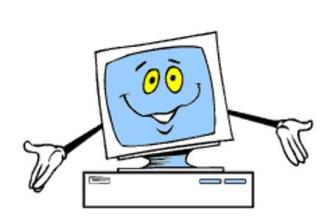 Своя  игра
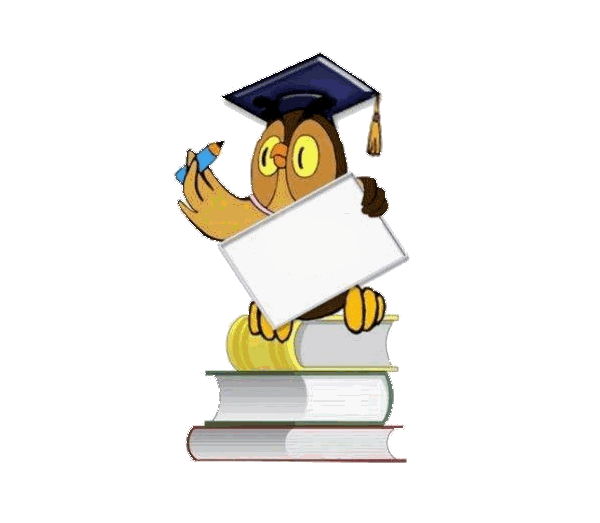 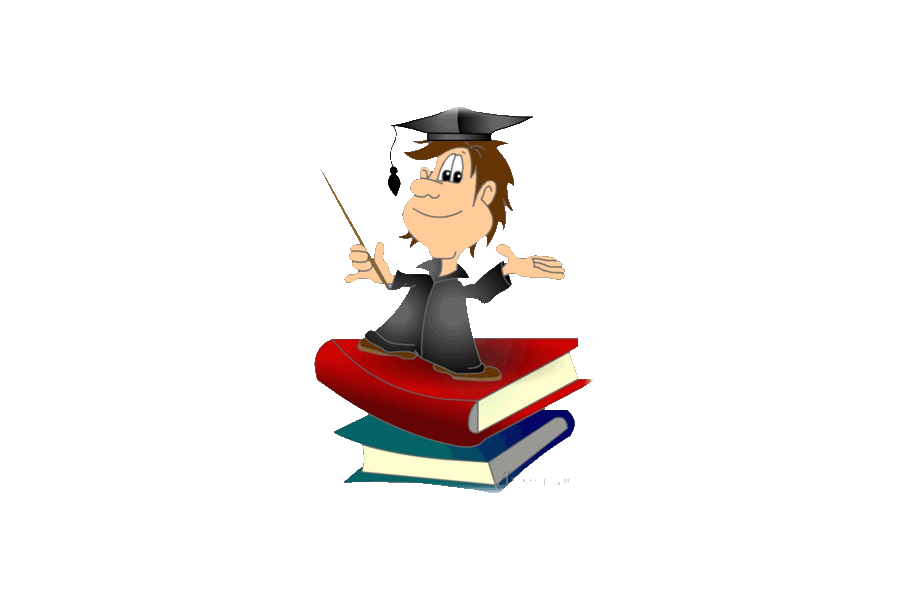 Великие имена 100
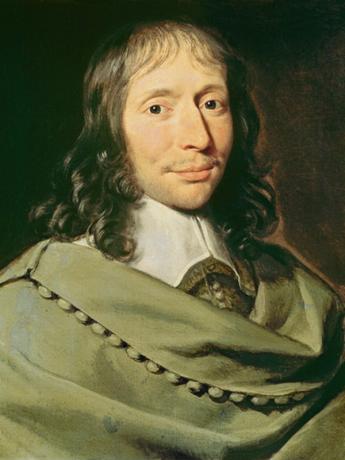 Назовите имя человека, изображенного на картине и скажите, пожалуйста,  каким образом его имя связано с информатикой?
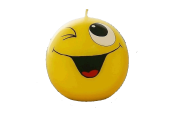 ПОСМОТРЕТЬ 
ОТВЕТ
Ответ: (Великие имена 100)
Блез Паскаль – выдающийся французский математик, физик, литератор и философ, он создал первую в мире механическую машину, складывающую два числа. В честь него назван язык программирования – Паскаль.
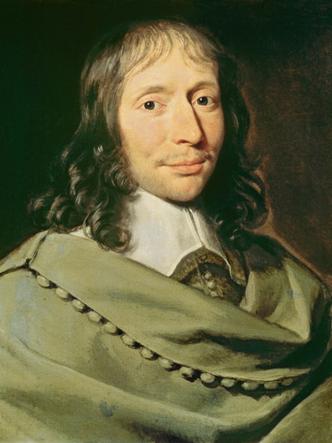 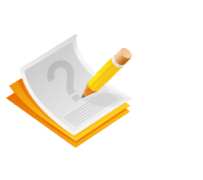 ВЕРНУТЬСЯ К
 ВОПРОСАМ
Великие имена 200
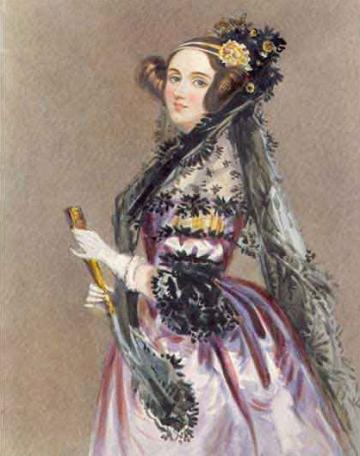 Назовите имя отца Августы Ады Лавлейс и скажите, пожалуйста, какой вклад Ада Лавлейс внесла в развитие программирования?
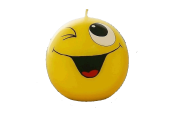 ПОСМОТРЕТЬ 
ОТВЕТ
Ответ: (Великие имена 200)
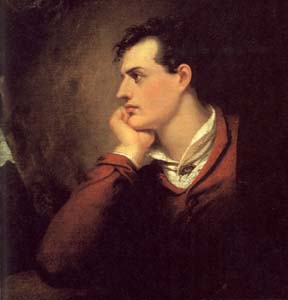 Отец Ады Лавлейс - английский поэт Джордж Байрон
Ада Лавлейс написала первую программу. Её имя носит язык программирования – АДА.
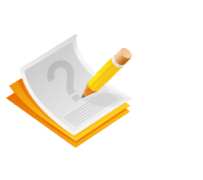 ВЕРНУТЬСЯ К
 ВОПРОСАМ
Великие имена 300
Этот человек родился в Сан-Франциско 24 февраля 1955 года. Спустя всего неделю после рождения, его незамужняя мать отдала ребенка на усыновление. Приемными родителями ребенка стали Пол и Клара. Клара работала в бухгалтерской фирме, а Пол был механиком в компании, производившей лазерные установки. О ком идёт речь?
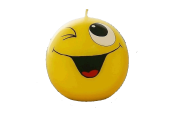 ПОСМОТРЕТЬ 
ОТВЕТ
Ответ: (Великие имена 300)
Стивен Пол Джобс, известный как Стив Джобс— американский предприниматель, дизайнер и изобретатель, получивший широкое признание как харизматический пионер революции в области персональных компьютеров. Являлся сооснователем, председателем совета директоров и главным управляющим корпорации Apple.
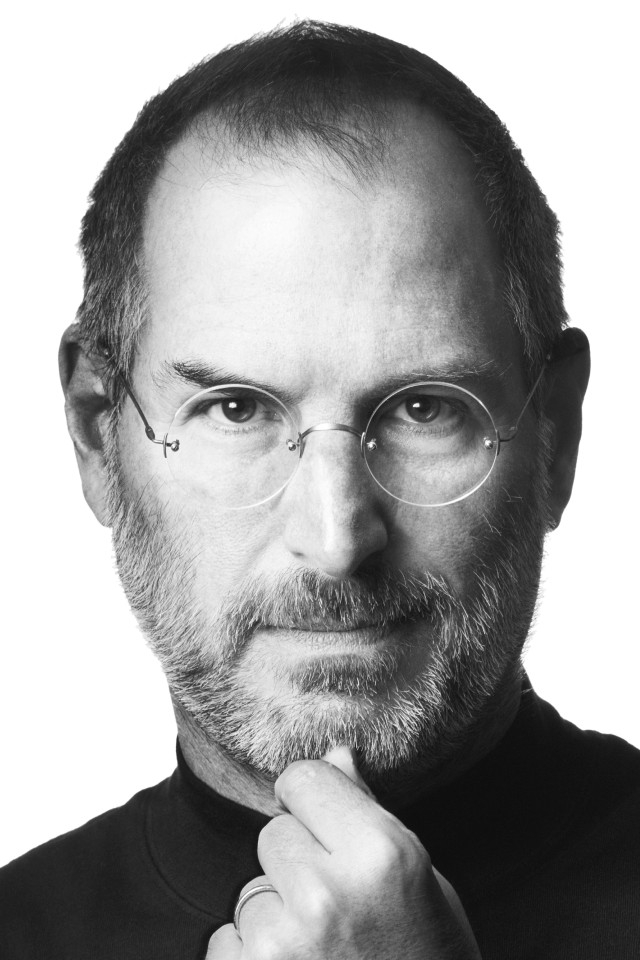 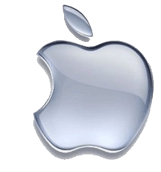 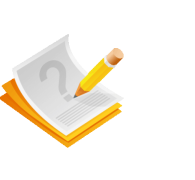 ВЕРНУТЬСЯ К
 ВОПРОСАМ
Великие имена 400
Назовите английского  математика, изобретателя первой аналитической вычислительной машины.
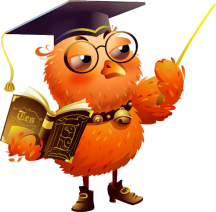 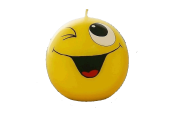 ПОСМОТРЕТЬ 
ОТВЕТ
Ответ: (Великие имена 400)
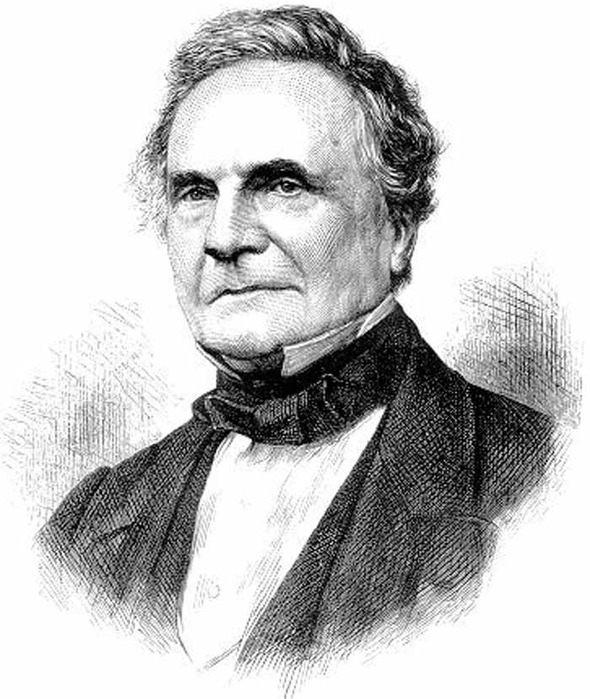 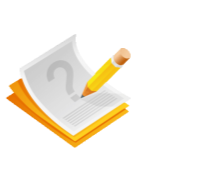 Чарлз Беббидж
ВЕРНУТЬСЯ К
 ВОПРОСАМ
Великие имена 500
Назовите основателя формальной логики ("Исследование законов мышления")
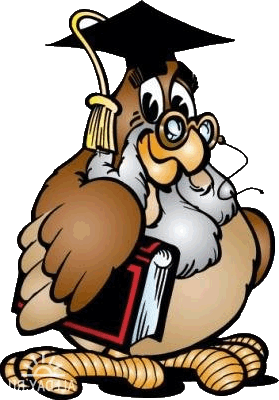 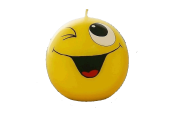 ПОСМОТРЕТЬ 
ОТВЕТ
Ответ: (Великие имена 500)
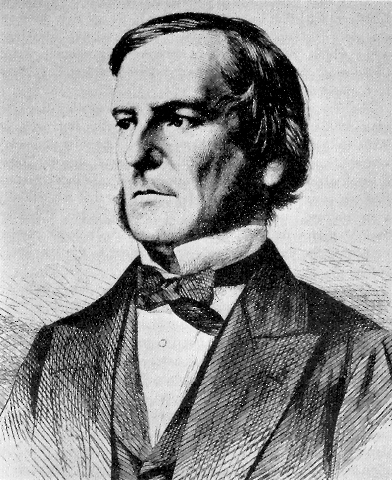 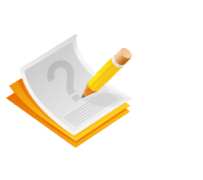 ВЕРНУТЬСЯ К
 ВОПРОСАМ
Джордж Буль
Кодирование информации 100
Каждый символ в Unicode закодирован двумя байтами. Оцените информационный объем следующего предложения в этой кодировке в битах, байтах.
Без труда не вытащишь рыбку из пруда.
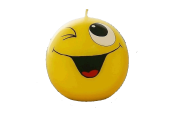 ПОСМОТРЕТЬ 
ОТВЕТ
Ответ: (Кодирование информации 100)
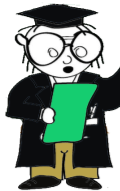 Считаем количество символов. Получается 37 символов.
Так как на каждый символ приходится по два байта, то получаем 37*16=592бит
Переводим в байты: 592/8=74 байта
Следовательно, информационный объём предложения =592 бит или 74 байта.
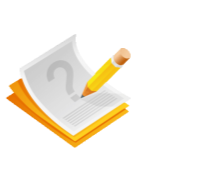 ВЕРНУТЬСЯ К
 ВОПРОСАМ
Кодирование информации 200
Сколько символов содержит сообщение, записанное с помощью 16-ти символьного алфавита, если объем его составил 1/16 часть Кбайта?
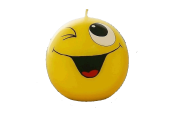 ПОСМОТРЕТЬ 
ОТВЕТ
Ответ: (Кодирование информации 200)
Так как сообщение записано с помощью 16-ти символьного алфавита, то на каждый символ приходится 4 бита (2^х=16).
Переведём Кбайты в биты. 


3)  512/4=128 символов содержит сообщение.

Ответ: 128 символов.
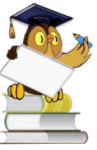 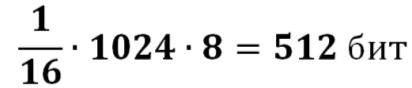 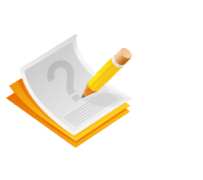 ВЕРНУТЬСЯ К
 ВОПРОСАМ
Кодирование информации 300
Автоматическое устройство осуществило перекодировку информационного сообщения на русском языке, первоначально записанного в 2-байтном коде Unicode, в 8-битную кодировку КОИ-8. При этом длина сообщения уменьшилась на 600 бит. Укажите, сколько символов было в сообщении.
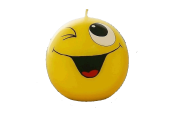 ПОСМОТРЕТЬ 
ОТВЕТ
Ответ: (Кодирование информации 300)
Пусть длина сообщения=х.
Сообщение первоначально было  записано в 2-байтном коде Unicode, значит объём составлял 16х
После преобразования в 8-битную кодировку КОИ-8 объём сообщения=8х.
Так как длина сообщения уменьшилась на 600 бит, то 16х-8х=600. Отсюда х=75.
Ответ. Сообщение содержит 75 символов.
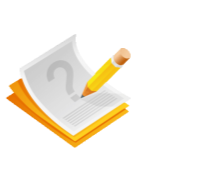 ВЕРНУТЬСЯ К
 ВОПРОСАМ
Кодирование информации 400
Для кодирования цвета фона интернет - страницы используется атрибут bgcolor="#ХХХХХХ", где в кавычках задаются шестнадцатеричные значения интенсивности цветовых компонент в 24-битной RGB-модели следующим образом:
   XX	                  XX	              XX
красный	 зеленый 	синий
		К какому цвету будет близок цвет страницы, заданный тегом <body bgcolor="#747474">?
1)Серый			2)Белый		
		 3)Фиолетовый		 4)Чёрный
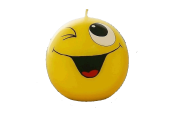 ПОСМОТРЕТЬ 
ОТВЕТ
Ответ: (Кодирование информации 400)
1)СЕРЫЙ
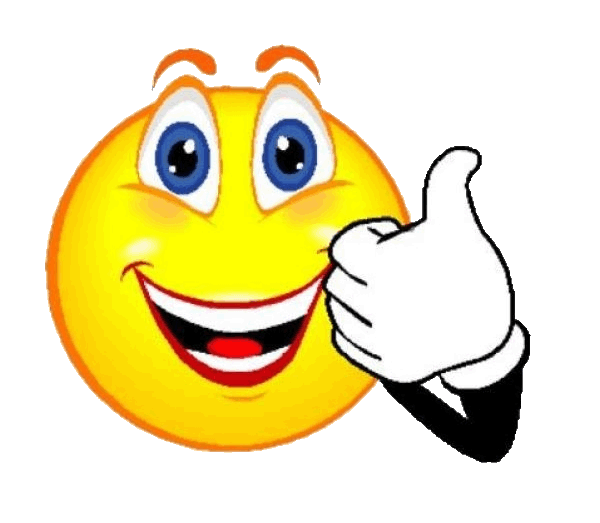 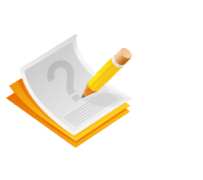 ВЕРНУТЬСЯ К
 ВОПРОСАМ
Кодирование информации 500
В таблице ниже представлена часть
 кодовой таблицы:
Какой шестнадцатеричный 
код символа «я»?
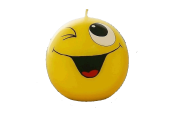 ПОСМОТРЕТЬ 
ОТВЕТ
Ответ: (Кодирование информации 500)
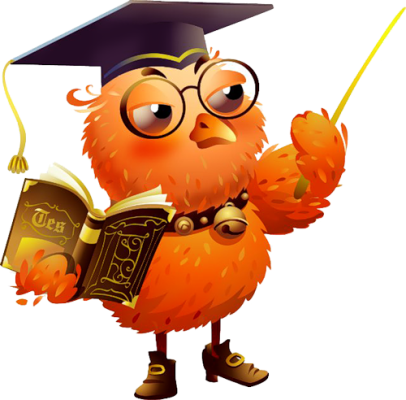 EF
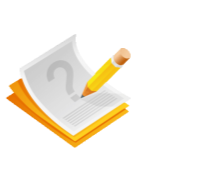 ВЕРНУТЬСЯ К
 ВОПРОСАМ
Системы счисления 100
Какое из чисел является наибольшим? 
1) 9B16	 	 2)  100110102
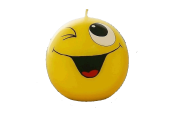 ПОСМОТРЕТЬ 
ОТВЕТ
Ответ: (Системы счисления 100)
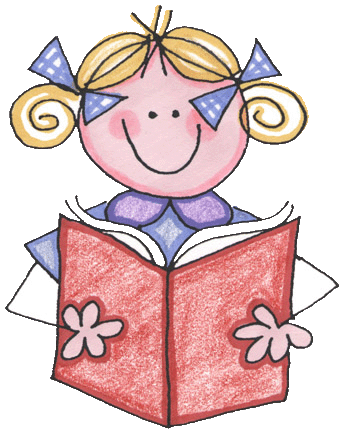 1) 9B16
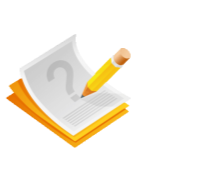 ВЕРНУТЬСЯ К
 ВОПРОСАМ
Системы счисления 200
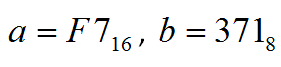 Дано:                
Какое из чисел С, записанных в двоичной системе счисления, удовлетворяет равенству a<C<b?
1)11111001	2)11011000
3)11110111	4)11111000
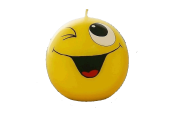 ПОСМОТРЕТЬ 
ОТВЕТ
Ответ: (Системы счисления 200)
4)11111000
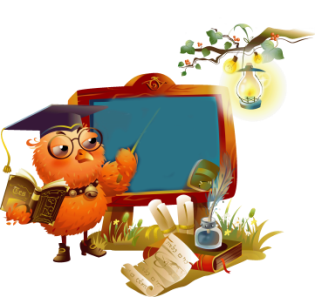 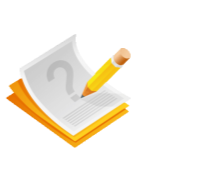 ВЕРНУТЬСЯ К
 ВОПРОСАМ
Системы счисления 300
Укажите через запятую в порядке возрастания все основания систем счисления, в которых запись числа 22 оканчивается на 4.
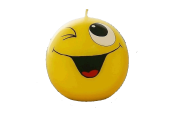 ПОСМОТРЕТЬ 
ОТВЕТ
Ответ: (Системы счисления 300)
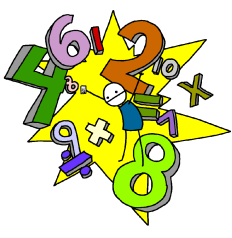 6, 9, 18
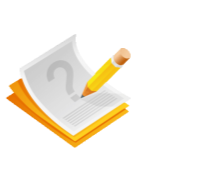 ВЕРНУТЬСЯ К
 ВОПРОСАМ
Системы счисления 400
Вычислить:
112 + 118 + 1110 + 1116
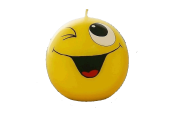 ПОСМОТРЕТЬ 
ОТВЕТ
Ответ: (Системы счисления 400)
100100
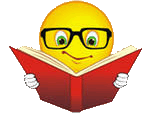 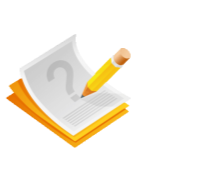 ВЕРНУТЬСЯ К
 ВОПРОСАМ
Системы счисления 500
Переведите в троичную систему СС, оставив 4 знака после запятой.
76,08710 =X3
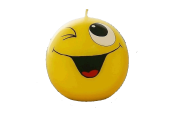 ПОСМОТРЕТЬ 
ОТВЕТ
Ответ: (Системы счисления 500)
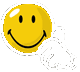 2211,0021
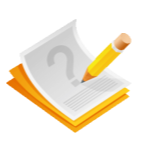 ВЕРНУТЬСЯ К
 ВОПРОСАМ
Логика  100
Укажите, какое логическое выражение равносильно выражению
¬ (¬А /\  B)
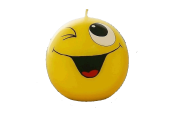 ПОСМОТРЕТЬ 
ОТВЕТ
Ответ: (Логика 100)
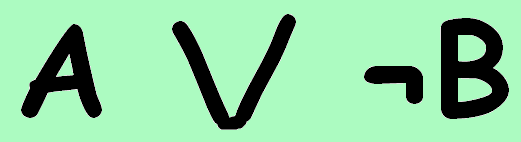 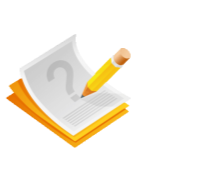 ВЕРНУТЬСЯ К
 ВОПРОСАМ
Логика  200
Для какого числа X истинно высказывание  
((X < 5) → (X < 3))   ((X < 2) → (X > 1))
	
1) 1		2) 2		3) 3 		4) 4
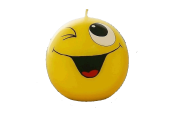 ПОСМОТРЕТЬ 
ОТВЕТ
Ответ: (Логика 200)
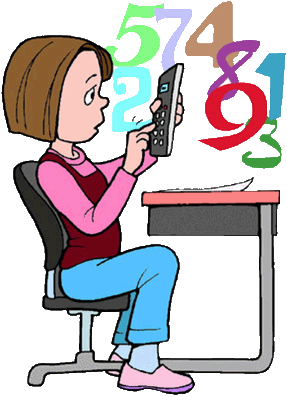 2) 2
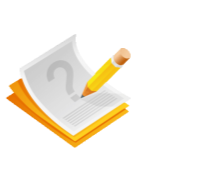 ВЕРНУТЬСЯ К
 ВОПРОСАМ
Логика  300
Каково наибольшее целое положительное число X, при котором ложно высказывание: 

(8·X - 6 < 75) → (X·(X-1)> 65)
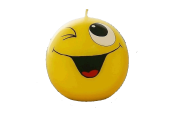 ПОСМОТРЕТЬ 
ОТВЕТ
Ответ: (Логика 300)
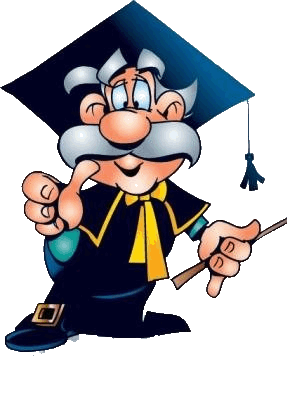 8
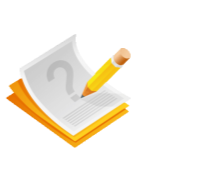 ВЕРНУТЬСЯ К
 ВОПРОСАМ
Логика  400
Дан фрагмент таблицы истинности выражения F. 
Какое выражение соответствует F?
1)  x1  ¬x2  x3  ¬x4  x5  x6  ¬x7
2)  x1  ¬x2  x3  ¬x4  ¬x5  x6  ¬x7
3)  ¬x1  x2  ¬x3  x4  ¬x5  ¬x6  x7
4)  ¬x1  x2  ¬x3  x4  x5  ¬x6  x7
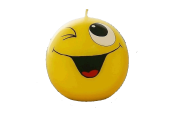 ПОСМОТРЕТЬ 
ОТВЕТ
Ответ: (Логика 400)
1)  x1  ¬x2  x3  ¬x4  x5  x6  ¬x7
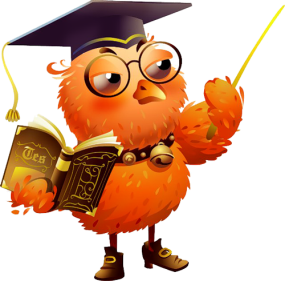 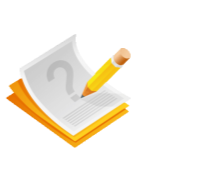 ВЕРНУТЬСЯ К
 ВОПРОСАМ
Логика  500
Мама, прибежавшая на звон разбившейся вазы, застала всех трех своих сыновей в совершенно невинных позах: Саша, Ваня и Коля делали вид, что происшедшее к ним не относится. Однако футбольный мяч среди осколков явно говорил об обратном. 
‑ Кто это сделал? ‑ спросила мама.
‑ Коля не бил по мячу, ‑ сказал Саша. ‑ Это сделал Ваня. 
Ваня ответил: ‑ Разбил Коля, Саша не играл в футбол дома. ‑ Так я и знала, что вы друг на дружку сваливать будете, ‑ рассердилась мама. ‑ Ну, а ты что скажешь? ‑ спросила она Колю. ‑ Не сердись, мамочка! Я знаю, что Ваня не мог этого сделать. А я сегодня еще не сделал уроки, ‑ сказал Коля.Оказалось, что один из мальчиков оба раза солгал, а двое в каждом из своих заявлений говорили правду. 
	Кто разбил вазу?
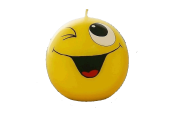 ПОСМОТРЕТЬ 
ОТВЕТ
Ответ: (Логика 500)
Коля
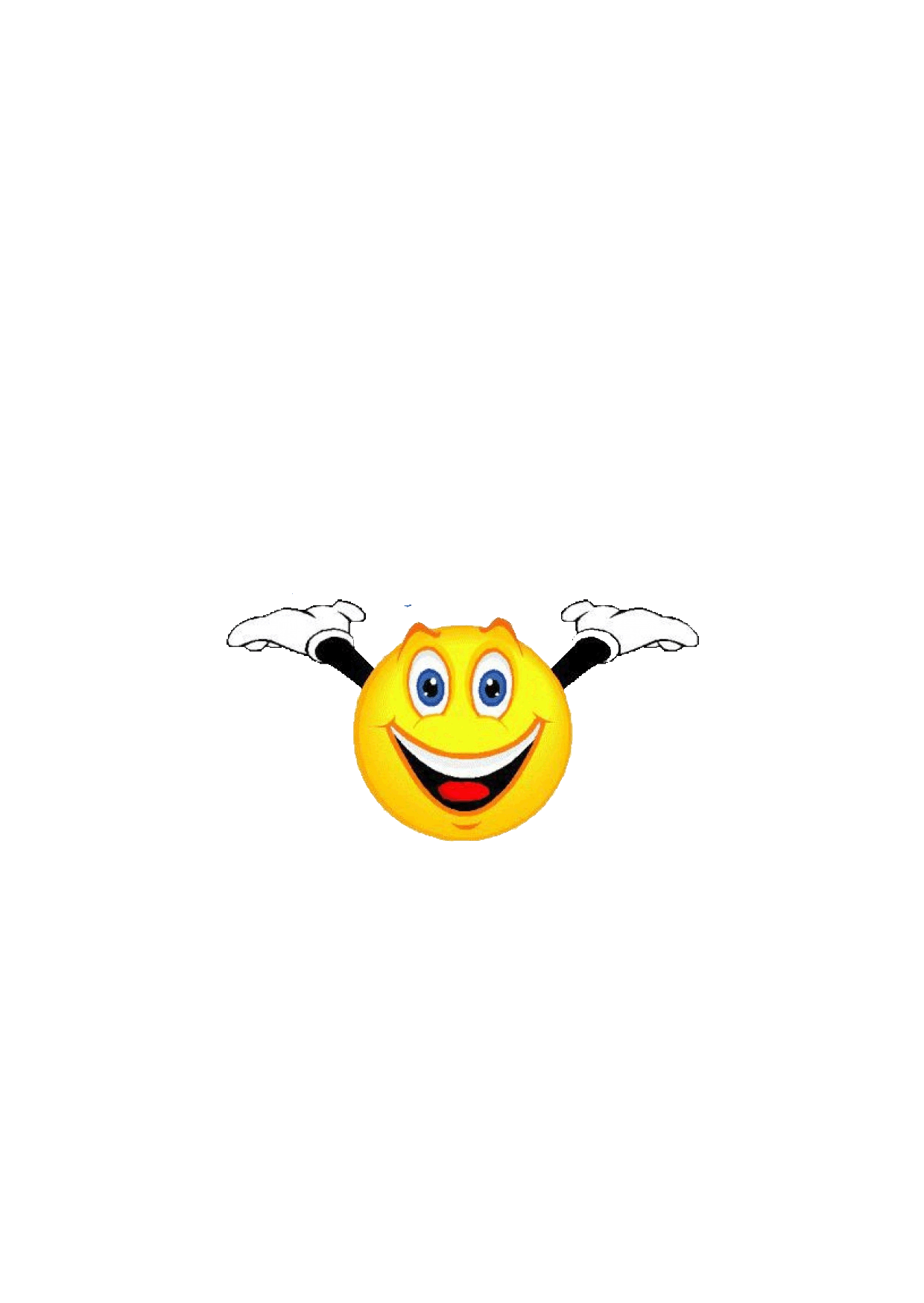 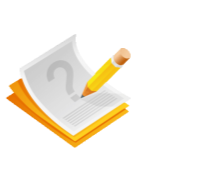 ВЕРНУТЬСЯ К
 ВОПРОСАМ
Microsoft Office 100
В каком из перечисленных ниже предложений правильно расставлены пробелы между словами и знаками препинания?
1) Добрая слава бежит, а худая–летит.
2) Добрая слава бежит,а худая – летит.
3) Добрая слава бежит , а худая – летит.
4) Добрая слава бежит, а худая – летит.
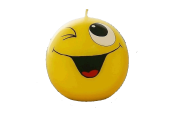 ПОСМОТРЕТЬ 
ОТВЕТ
Ответ: (Microsoft Office 100)
4) Добрая слава бежит, а худая – летит.
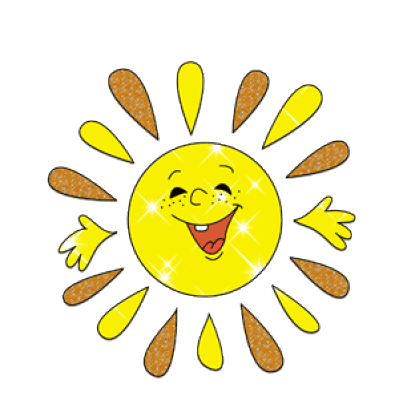 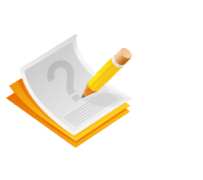 ВЕРНУТЬСЯ К
 ВОПРОСАМ
Microsoft Office  200
Дан фрагмент электронной таблицы:







Какое значение будет в ячейке С3, если после ввода формул переместить содержимое ячейки В2 в В3?
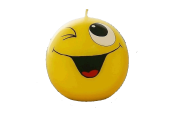 ПОСМОТРЕТЬ 
ОТВЕТ
Ответ: (Microsoft Office 200)
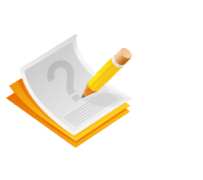 ВЕРНУТЬСЯ К
 ВОПРОСАМ
Microsoft Office   300
Дан фрагмент электронной таблицы: 










После выполнения вычислений была построена диаграмма по значениям диапазона ячеек A2:D2. Укажите получившуюся диаграмму.
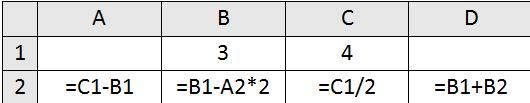 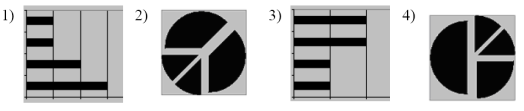 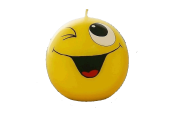 ПОСМОТРЕТЬ 
ОТВЕТ
Ответ: (Microsoft Office 300)
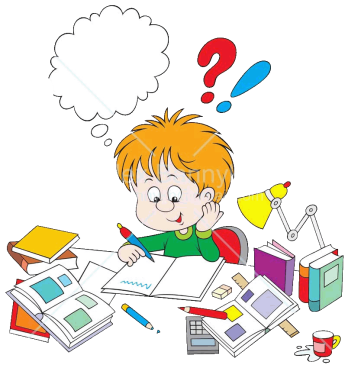 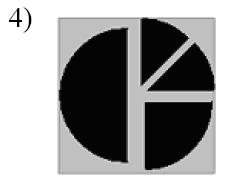 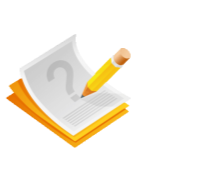 ВЕРНУТЬСЯ К
 ВОПРОСАМ
Microsoft Office   400
В таблице приведен фрагмент школьного расписания: 
Сколько записей в этой таблице удовлетворяют условию
(Предмет = 'Физика' ИЛИ Предмет = ‘История’) И(Урок = 2 ИЛИ День_недели = 'Пятница')
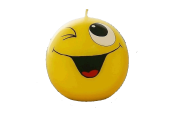 ПОСМОТРЕТЬ 
ОТВЕТ
Ответ: (Microsoft Office 400)
2
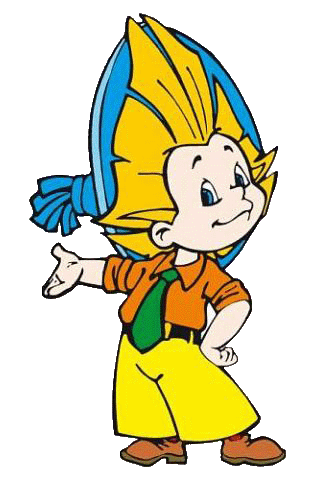 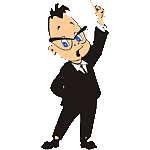 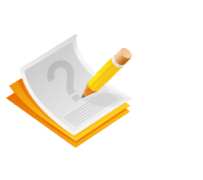 ВЕРНУТЬСЯ К
 ВОПРОСАМ
Microsoft Office  500
В фрагменте базы данных представлены сведения о родственных отношениях. Определите на основании приведенных данных, фамилию и инициалы племянника Симоняна Н.И. Примечание: племянник – сын сестры или брата.
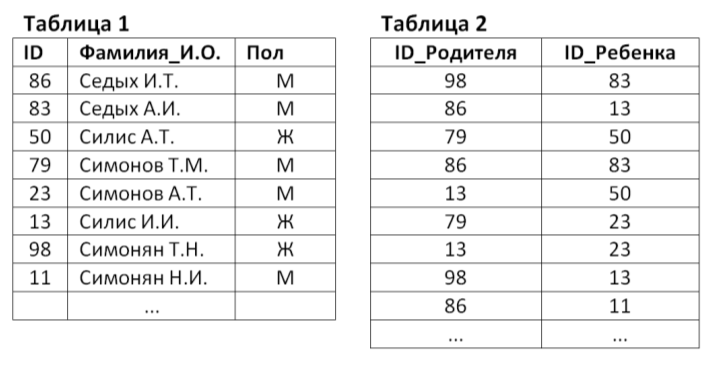 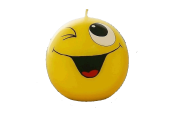 ПОСМОТРЕТЬ 
ОТВЕТ
Ответ: (Microsoft Office 500)
Симонов А.Т.
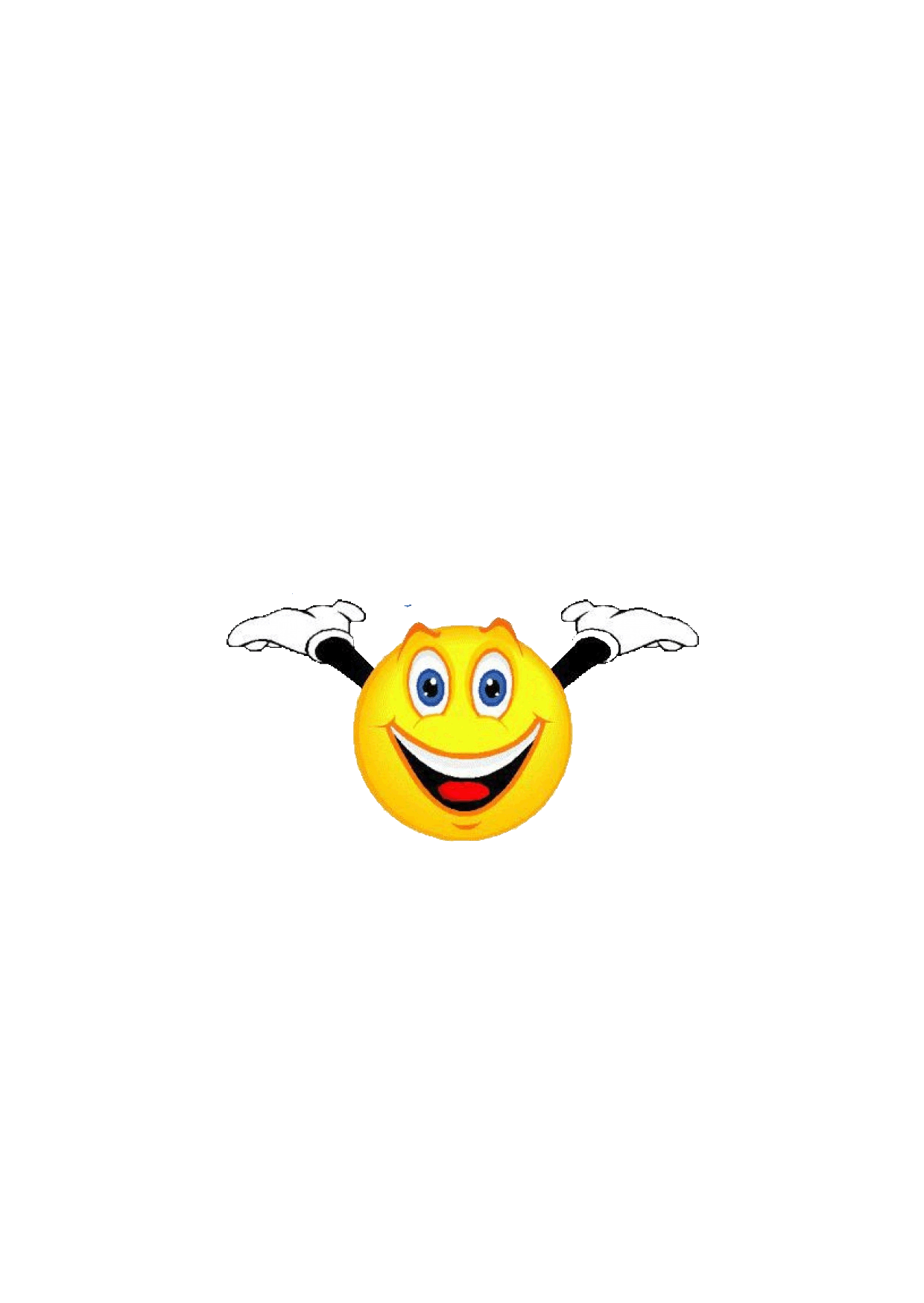 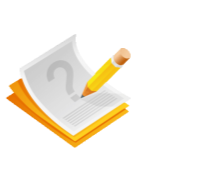 ВЕРНУТЬСЯ К
 ВОПРОСАМ
Алгоритмизация  100
Для составления цепочек разрешается использовать бусины 5 типов, обозначаемых буквами  А, Б, В, Е, И. Каждая цепочка должна состоять из трех бусин, при этом должны соблюдаться следующие правила:
а) на первом месте стоит одна из букв: А, Е, И,
б) после гласной буквы в цепочке не может снова идти гласная, а после согласной – согласная,
в) последней буквой не может быть А.
Какая из цепочек построена по этим правилам?
1)АИБ		2) ЕВА	3) БИВ	4) ИБИ
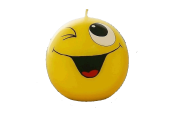 ПОСМОТРЕТЬ 
ОТВЕТ
Ответ: (Алгоритмизация 100)
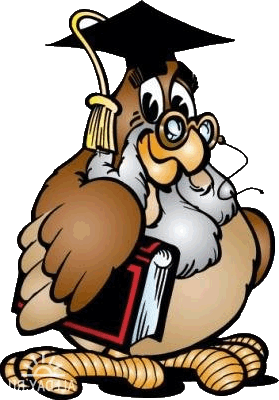 4) ИБИ
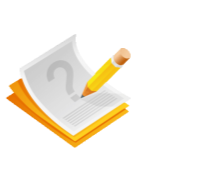 ВЕРНУТЬСЯ К
 ВОПРОСАМ
n:=0;
s:=0;
n >100?
да
нет
N четно?
нет
да
s:=s+n
n:=n+1
Алгоритмизация  200
Запишите значение переменной s после выполнения фрагмента алгоритма:
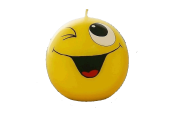 ПОСМОТРЕТЬ 
ОТВЕТ
Ответ: (Алгоритмизация 200)
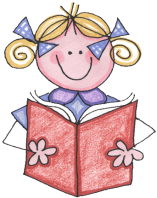 2500
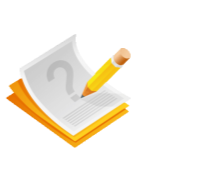 ВЕРНУТЬСЯ К
 ВОПРОСАМ
Алгоритмизация  300
Определите, что будет напечатано в результате работы следующего фрагмента программы:
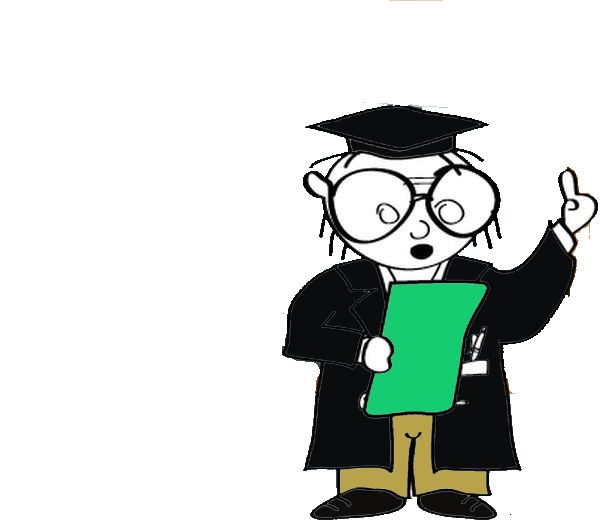 var k, s: integer;
begin
  s:=0;
  k:=0;
  while k < 30 do begin
    k:=k+3;
    s:=s+k;
  end;
  write(s);
end.
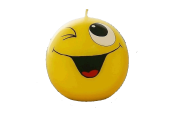 ПОСМОТРЕТЬ 
ОТВЕТ
Ответ: (Алгоритмизация 300)
36
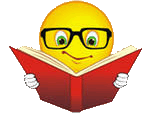 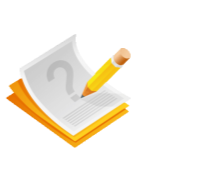 ВЕРНУТЬСЯ К
 ВОПРОСАМ
Алгоритмизация  400
Определите значение целочисленных переменных a и b после выполнения фрагмента программы:



1) a = 0, b = 18 	2) a = 11, b = 19	
3) a = 10, b = 18 	4) a = 9, b = 17
a := 3 + 8*4;
b := (a div 10) + 14; 
a := (b mod 10) + 2;
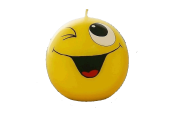 ПОСМОТРЕТЬ 
ОТВЕТ
Ответ: (Алгоритмизация 400)
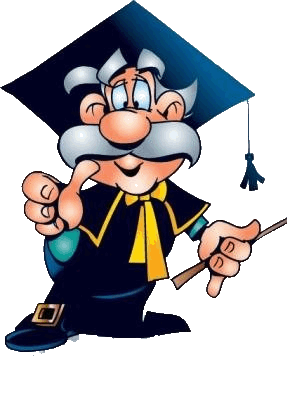 4) a = 9,  b = 17
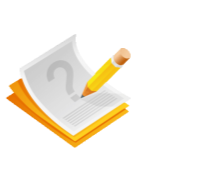 ВЕРНУТЬСЯ К
 ВОПРОСАМ
Алгоритмизация  500
Цепочки символов (строки) создаются по следующему правилу: Первая строка состоит из одного символа – цифры «1». Каждая из последующих цепочек создается такими действиями: в начало записывается число – номер строки по порядку (для i-й строки ставится число «i»), далее дважды подряд записывается предыдущая строка. Вот первые 4 строки, созданные по этому правилу: 





Сколько раз встречается цифра «1» в первых семи строках (суммарно)?
(1) 1 
(2) 211 
(3) 3211211 
(4) 432112113211211
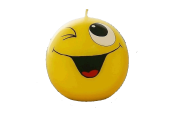 ПОСМОТРЕТЬ 
ОТВЕТ
Ответ: (Алгоритмизация 500)
127
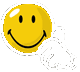 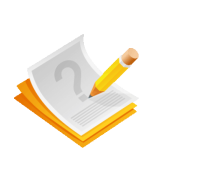 ВЕРНУТЬСЯ К
 ВОПРОСАМ